Оценка эффективности здоровьесберегающей деятельности школы  родителями  учащихся
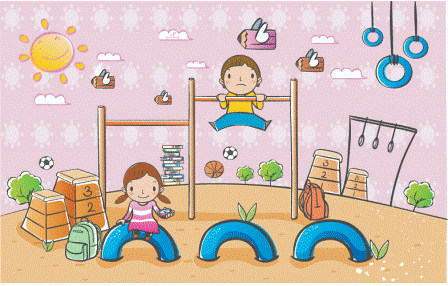 Исследование провели:
Филатова Н.И.
Петрова И.В.
Головатенко Е.В.
МОУ «СОШ №2»
Балаково, 2011
1
Цель исследования
Изучение мнения родителей учащихся о состоянии комфортности образовательной среды и здоровьесберегающей деятельности школы и класса.
2
Задачи исследования
Определить активность участия детей и их родителей в здоровьесберегающих мероприятиях школы и класса
Выявить эмоциональное отношение родителей учащихся к школе, к мероприятиям в школе и классе; отношение к негативным явлениям в школе;
Определить удовлетворённость родителей учащихся отношениями со всеми участниками образовательного процесса.
3
Анкета для родителей
В исследование приняли участие родители (52) трёх классов: 5, 6, 7
4
1.1 Удовлетворены ли вы уровнем преподавания?
5
1.2 Удовлетворены ли вы режимом работы школы?
6
1.3 Удовлетворены ли вы качеством  профилактической работы школы по сохранению здоровья детей?
7
1.4 Удовлетворены ли вы питанием в школе?
8
1.5 Удовлетворены ли вы состоянием школьных помещений?
9
1.6 Удовлетворены ли вы материально-техническим обеспечением в школе?
10
1.7 Удовлетворены ли вы вашими отношениями с администрацией школы и педагогами?
11
1.8 Удовлетворены ли вы вашими отношениями вашего ребенка с педагогами?
12
1.9 Удовлетворены ли вы вашими отношениями вашего ребенка к школе в целом?
13
2.1 Как вы считаете, позволяет ли наша школа ученикам получать новые знания, необходимые для успеха в жизни?
14
2.2 Как вы считаете, позволяет ли наша школа ученикам определиться в выборе профессии?
15
2.3 Как вы считаете, позволяет ли наша школа ученикам подготовиться к сдаче экзаменов в избранный вуз?
16
2.4 Как вы считаете, позволяет ли наша школа ученикам выработать умение  ответственно относиться к своему здоровью?
17
2.5 Как вы считаете, позволяет ли наша школа ученикам определить и развить свои способности и интересы?
18
2.6 Как вы считаете, позволяет ли наша школа ученикам приобрести самостоятельность мышления и действия,проявить себя, поверить в свои силы (самореализоваться)?
19
2.7 Как вы считаете, позволяет ли наша школа ученикам общаться со сверстниками, интересно проводить время?
20
3. В школе любой ученик может найти подходящий для себя кружок, секцию, клуб, выбрать интересную экскурсию, лекцию, участвовать в проведении праздников, соревнований, культпоходов?
21
4. Сколько учебных предметов было у вашего ребенка в прошлом году и сколько в нынешнем? Соотнесите свой ответ с ответом ребенка
22
5. Сколько родительских собраний вы посетили в этом году?
23
6. Сколько преподавателей, работающих в классе, где учится ваш ребенок, вы знаете?
24
7. Сколько раз в этом году вы просматривали тетради и учебники своего ребенка?
25
8. Если вы обнаружили, что ребенок испытывает трудности по каким-то предметам, что вы предпримете ?
26
9. Как часто Вы посещаете школу и обращаетесь к учителям?
27
10. Какие проблемы Вашего ребенка волнуют Вас больше всего:
28
11. За чем и в каких случаях Вы обычно обращаетесь к учителям
29
13. Получаете ли вы достаточную информацию об успехах и неудачах вашего ребенка в школе?
30
14. Узнаете ли вы что-нибудь важное о личности вашего ребенка из бесед с педагогами и психологами или при посещении родительских собраний?
31
15. Может ли ваш ребенок сказать: «Моя школа лучше других школ в районе»?
32
16. Как Вы думаете, в какой помощи от Вас больше всего нуждается школа?
33
17. Имеете ли Вы возможность участвовать в делах школы?
34
18. Что, по вашему мнению, школа делает хорошо? Напишите, пожалуйста. Даёт знания.
35
19. А что, по вашему мнению, ей следовало бы делать лучше? Напишите, пожалуйста.
36
20. Какую помощь и в какой мере Вы бы могли реально оказать школе?
37
21. В какой помощи от школы Вы нуждаетесь сами?
38
22. Пожалуйста, укажите некоторые данные о себе. 
Ваше образование:
39
Вывод
Общее отношение родителей к школе – положительное
Большинство родителей удовлетворены качеством профилактической работы школы по сохранению здоровья детей
Родители готовы к сотрудничеству в образовательном процессе
Необходимо усилить работу с той частью родителей не является активной участницей образовательного процесса
40
Не ошибается лишь тот, кто ничего не делает. Не бойтесь ошибаться – бойтесь повторять ошибки.
Рузвельт Т.
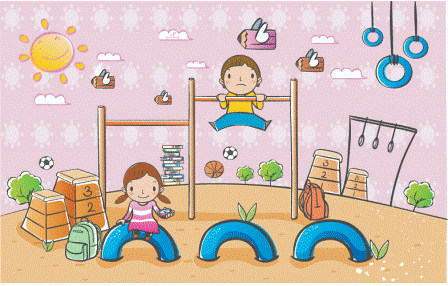 Успехов!
МОУ «СОШ №2»
41